《质量、密度》实验复习
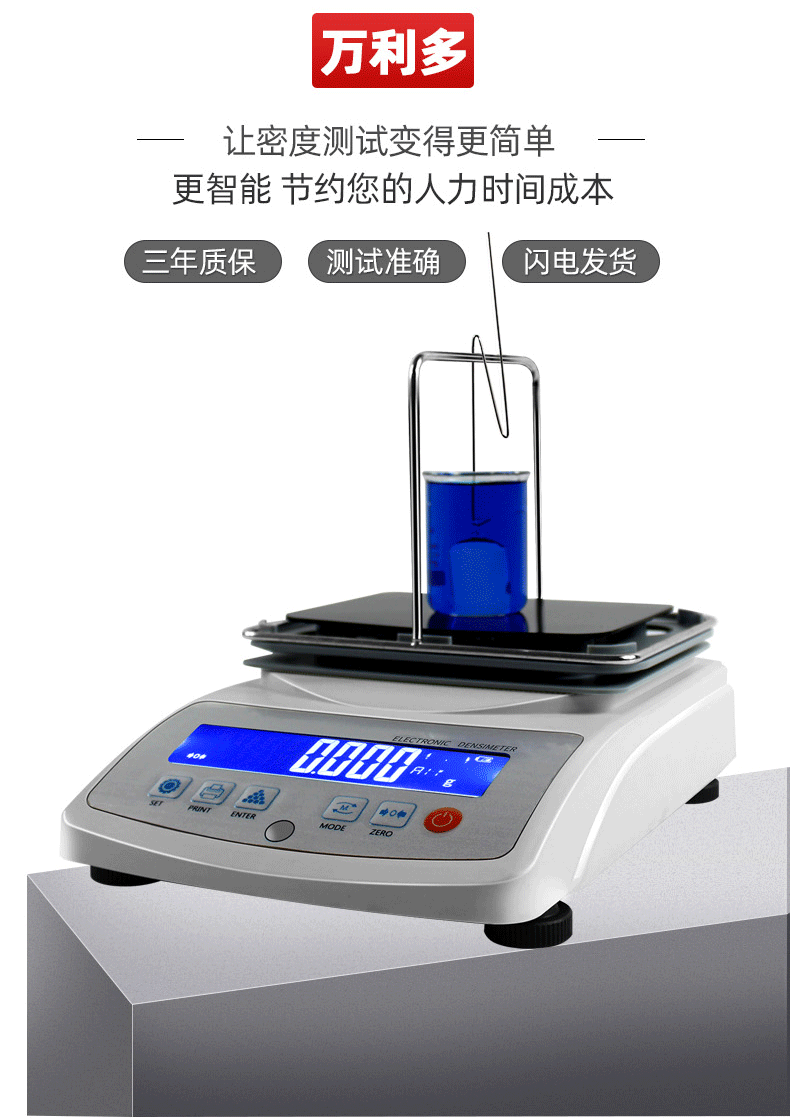 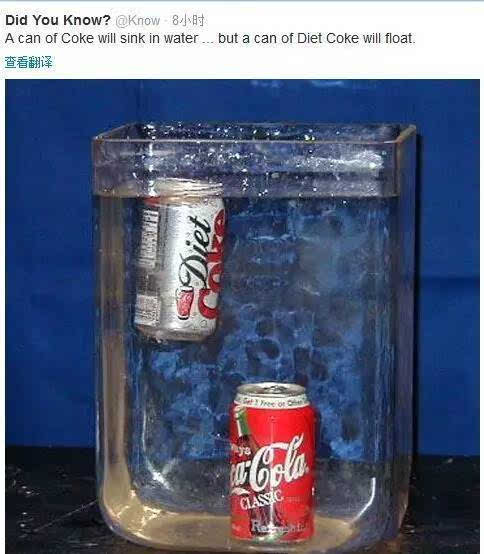 活动一、测量可乐的密度
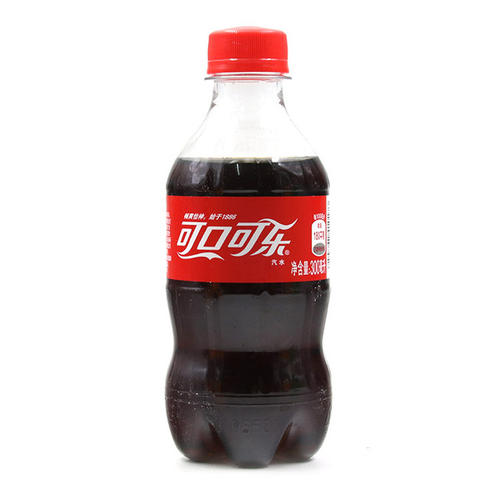 原理：ρ=m/V
器材：天平、量筒
步骤1、测量可乐的质量
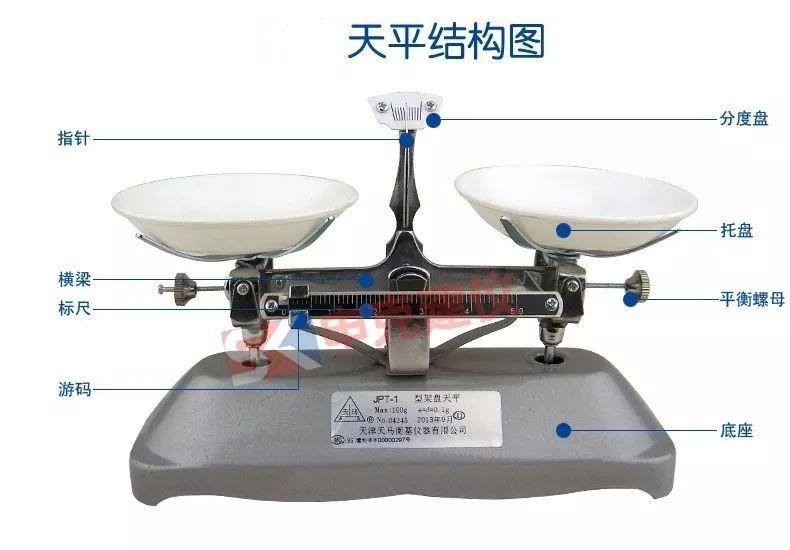 步骤2、测量可乐的体积
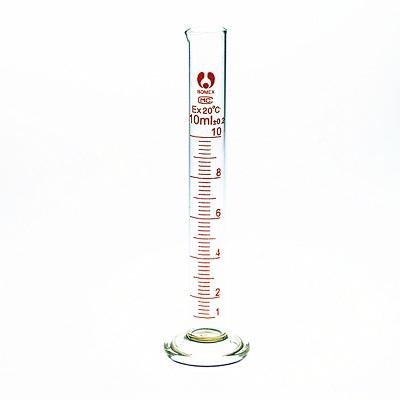 步骤3、计算可乐的密度
步骤4、误差分析
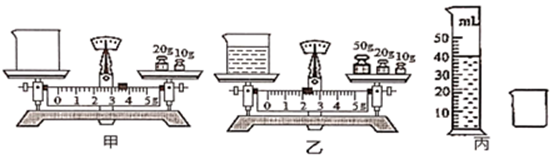 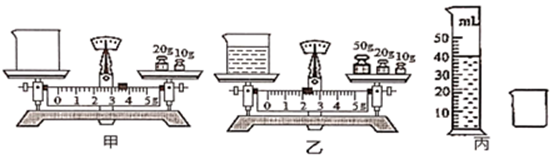 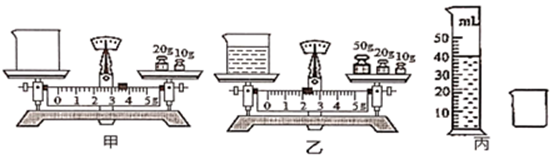 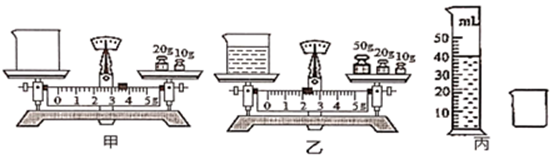 步骤5、方案改进
最优方案
步骤5、方案改进
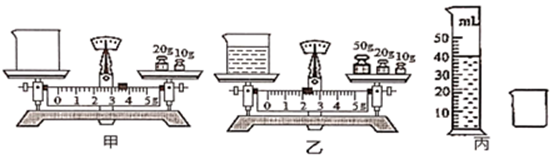 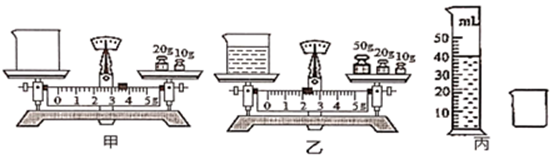 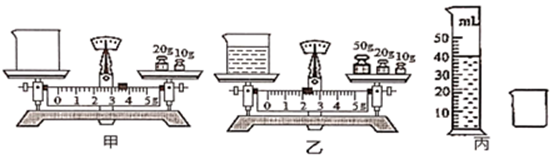 步骤6、方案创新
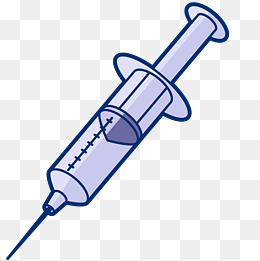 活动二、撤去量筒，用足量的水测量可乐的密度
讨论方案
表格设计
分析论证
进行实验
活动三、其他方法测可乐的密度
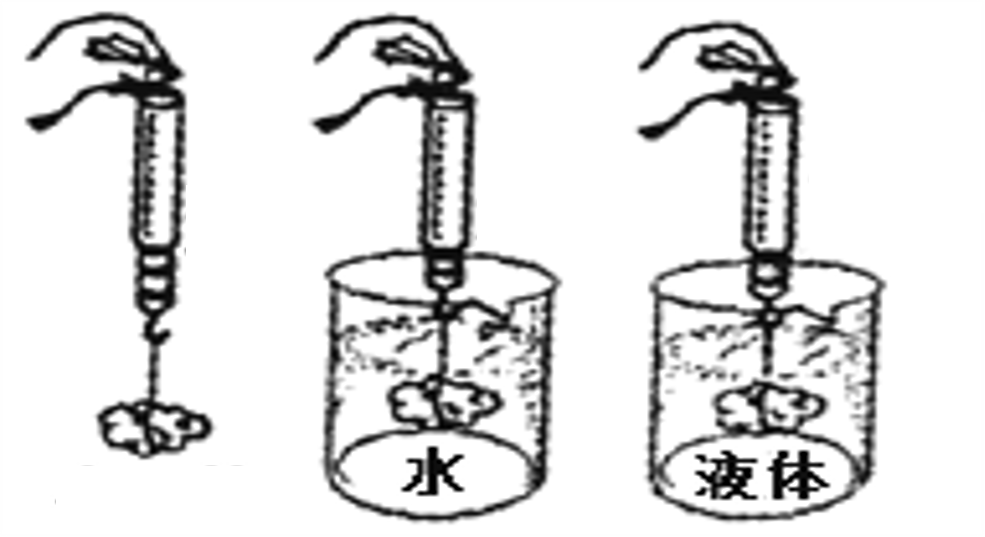 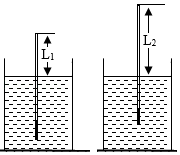 四、拓展阅读：密度的应用
科学上：1．鉴别组成物体的材料。2．计算物体中所含各种物质的成分。3．计算很难称量的物体的质量或形状比较复杂的物体的体积。4．判定物体是实心还是空心。5.鉴别未知物质
农业上：……
工业上：……
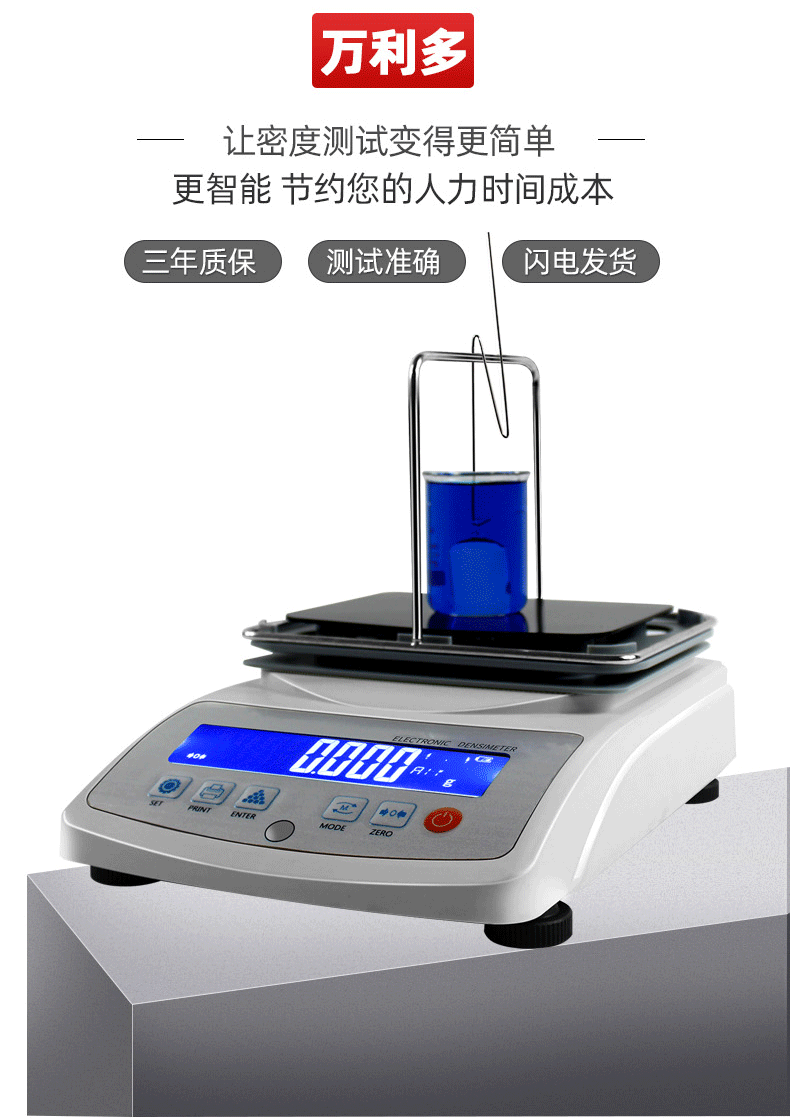